ИСТОРИЯ МОЕЙ СЕМЬИ
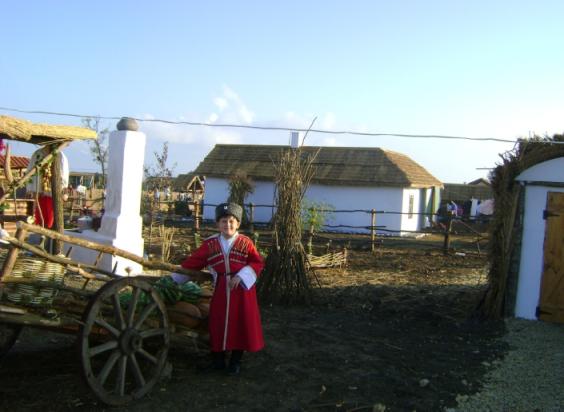 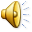 Ученика  3 «Б» класса  
МОУ «СОШ № 5»
Переволока Алексея
Руководитель
С.Н. Чурикова
Что имя – звук, оброненный случайно,В котором нет не смысла, не значения?Конечно, нет. 
И в именах есть тайны,И таинство есть имянареченье.И вот мы сами, силами своимиОсознаем в начале века:Не человек себе находит имя,А имя выбирает человека.
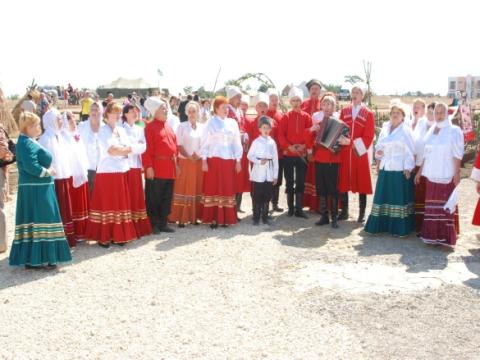 Значение имени Алексей

Имя происходит от древнегреческого слова `алекс`, означающего `защищать`. 
 Значение: "божий человек" (старослав.), "оберегающий" (древнегреч). 

Пусть имя и не зовет своего обладателя к лидерству, оно все же надежно укрывает человека от всевозможных  неприятностей
«Свои корни надо чтить, только так можно понять  глубоко, по- настоящему, кто мы такие есть, только   так можно узнать , с чего начинается Родина, а  значит, и полюбить ее всей душой…»
семья  Переволока
    семья  Жабиных
    семья  Курганских
    семья  Щербаковых
    семья  Каллю
     семья  Гаркушовых
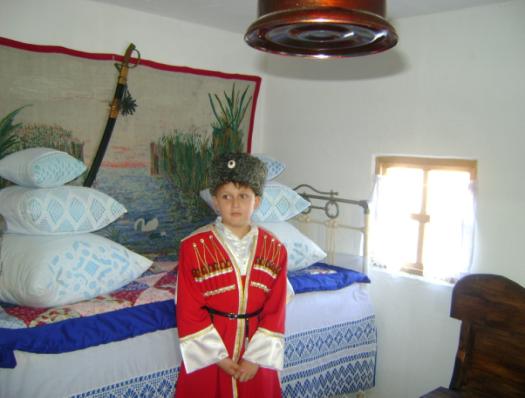 Меня зовут
 Переволока Алексей. 
Мои родители  
Сергей Николаевич 
  и  Людмила Алексеевна 
( до замужества Курганская)  
 История моей семьи  меня интересует , правда много я не знаю, но пытаюсь узнать.
 Я узнал, что мои предки были казаки.
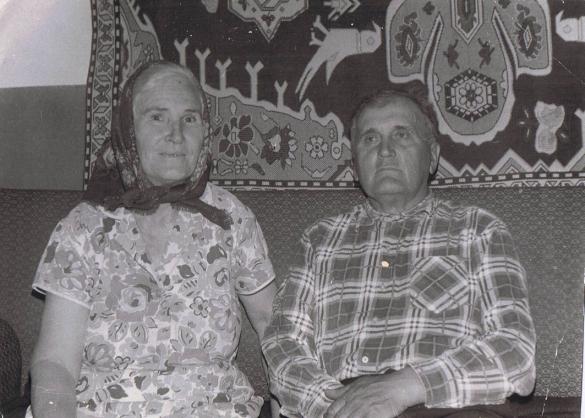 Дедушка и бабушка
 по папиной линии
 Переволока 
Николай Михайлович
 и Елена Васильевна
Мой прапрадед по маминой линии Щербаков Федор со своим братом  1903 год
Родители моей бабушки Зинаиды Александровны

Моя прабабушка 
Пелагея Федоровна (Щербакова до замужества
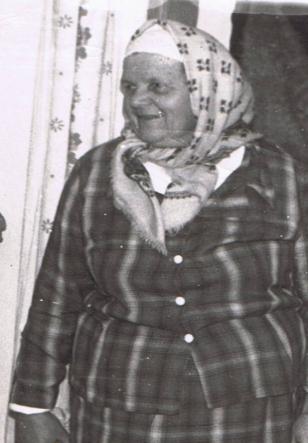 Мой прадед Каллю Александр Ювельевич
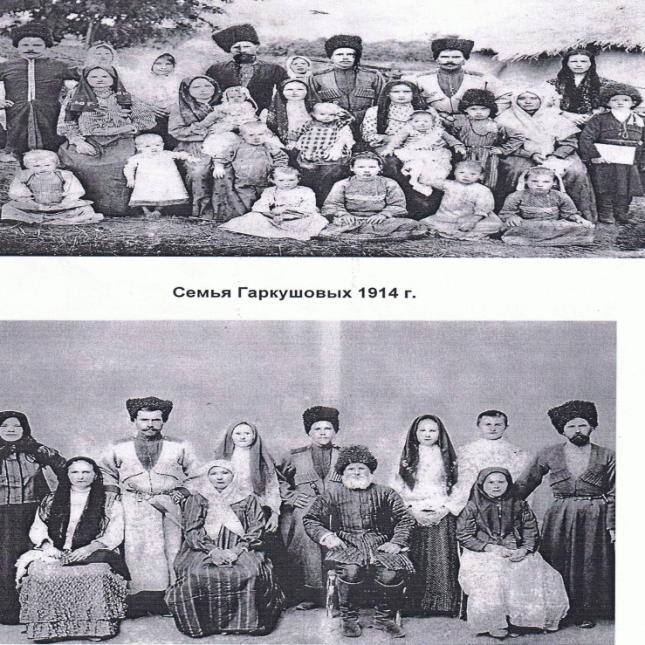 Это  семья 
моей 
прапрабабушки
 со стороны мамы  . 
 Моя
 прапрабабушка
 в центре на
 руках у своей 
Мамы



Старшее
поколение 
семьи
 Гаркушовых,
Родители моего дедушки-
  прадедушка 
и прабабушка Курганские  :
Иван Афанасьевич и Анастасия Андреевна (Гаркушова до замужества)
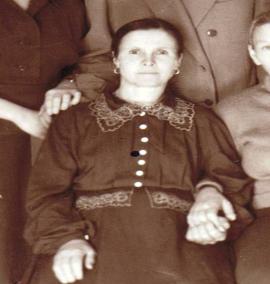 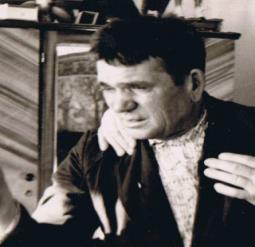 Мои дедушка и бабушка  по маминой линии Курганские  Зинаида Александровна и Алексей Иванович
Гордиться славою своих предков
не только можно, но и должно.
                                          А. С. Пушкин.